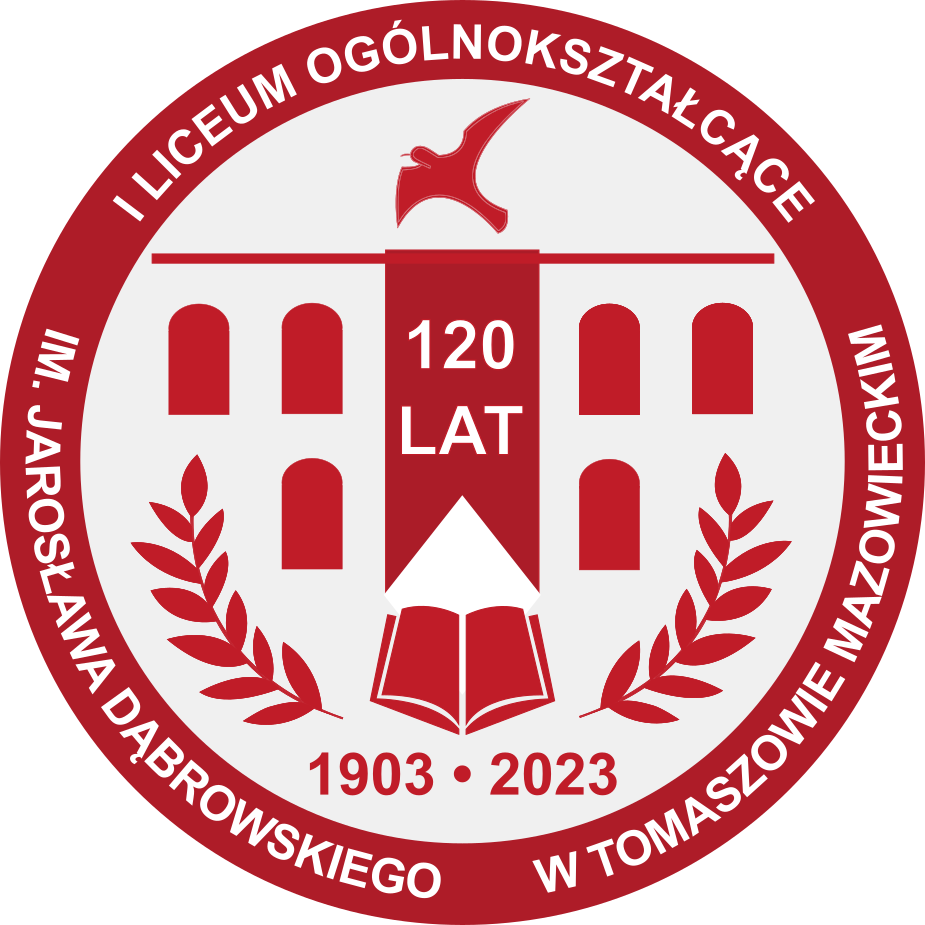 ZaSADY REKRUTACJI DLA ABSOLWENTÓW        KLAS VIII SZKÓŁ PODSTAWOWYCH
NA ROK SZKOLNY 2024/2025
rozporządzenie
Rozporządzenie Ministra Edukacji i Nauki z dnia 18 listopada 2022r.
W sprawie przeprowadzenia postępowania rekrutacyjnego oraz postępowania uzupełniającego do publicznych przedszkoli, szkół, placówek i centrów     (Dz.U. 2024 poz. 151)


Podstawa prawna:
art. 162 ustawy z dnia 14 grudnia 2016 r. – Prawo oświatowe (Dz. U. z 2023 r. poz. 900, 1672, 1718 i 2005)
EGZAminy
§ 12. W postępowaniu rekrutacyjnym na rok szkolny 2024/2025 do szkół ponadpodstawowych: 
wynik przedstawiony w procentach z: 
języka polskiego, 
matematyki
 – mnoży się przez 0,35; 
2) wynik przedstawiony w procentach z: 
języka obcego nowożytnego 
– mnoży się przez 0,3.
Świadectwo
§ 4. W przypadku przeliczania na punkty ocen z czterech zajęć edukacyjnych, wymienionych na świadectwie ukończenia szkoły podstawowej, za oceny wyrażone w stopniu: 
celującym – przyznaje się po 18 punktów; 
bardzo dobrym – przyznaje się po 17 punktów; 
dobrym – przyznaje się po 14 punktów; 
dostatecznym – przyznaje się po 8 punktów; 
dopuszczającym – przyznaje się po 2 punkty. 

     § 5. Za świadectwo ukończenia szkoły podstawowej z wyróżnieniem, przyznaje się 7 punktów.
zwolnieni
§ 8. 1. W przypadku osób zwolnionych z obowiązku przystąpienia do egzaminu ósmoklasisty, przelicza się na punkty                          oceny z języka polskiego, matematyki, języka obcego nowożytnego, wymienione na świadectwie ukończenia szkoły podstawowej,                               przy czym za uzyskanie z: 
języka polskiego i matematyki oceny wyrażonej w stopniu: 
      a) celującym – 30 punktów, 
      b) bardzo dobrym –25 punktów, 
      c) dobrym – 20 punktów, 
      d) dostatecznym –10 punktów, 
      e) dopuszczającym – 5 punktów; 
II)   języka obcego nowożytnego, oceny wyrażonej w stopniu: 
      a) celującym –20 punktów, 
      b) bardzo dobrym –18 punktów, 
      c) dobrym – 13 punktów, 
      d) dostatecznym – 8 punktów,
      e) dopuszczającym – 2 punkty.
osiągnięcia
* laureat ogólnopolskiej olimpiady przedmiotowej, 
* finalista ogólnopolskiej olimpiady przedmiotowej,
* laureat konkursu przedmiotowego o zasięgu wojewódzkim lub ponadwojewódzkim, 
     są przyjmowani w pierwszej kolejności do publicznej szkoły ponadpodstawowej                                                              	                (czyli jak gdyby osiągnęli maksymalną liczbę punktów)
osiągnięcia
§ 6. 1. W przypadku przeliczania na punkty szczególnych osiągnięć wymienionych na świadectwie ukończenia szkoły podstawowej, za: 
uzyskanie w zawodach wiedzy będących konkursem o zasięgu ponadwojewódzkim organizowanym przez kuratorów oświaty na podstawie zawartych porozumień: 
tytułu finalisty konkursu przedmiotowego – przyznaje się 10 punktów, 
tytułu laureata konkursu tematycznego lub interdyscyplinarnego – przyznaje się 7 punktów, 
tytułu finalisty konkursu tematycznego lub interdyscyplinarnego – przyznaje się 5 punktów;
osiągnięcia
§ 6. 3) uzyskanie w zawodach wiedzy będących konkursem o zasięgu wojewódzkim organizowanym przez kuratora oświaty:
dwóch lub więcej tytułów finalisty konkursu przedmiotowego – przyznaje się 10 punktów, 
dwóch lub więcej tytułów laureata konkursu tematycznego lub interdyscyplinarnego – przyznaje się 7 punktów, 
c) dwóch lub więcej tytułów finalisty konkursu tematycznego lub interdyscyplinarnego – przyznaje się 5 punktów,
d) tytułu finalisty konkursu przedmiotowego – przyznaje się 7 punktów, 
e) tytułu laureata konkursu tematycznego lub interdyscyplinarnego – przyznaje się 5 punktów, 
f) tytułu finalisty konkursu tematycznego lub interdyscyplinarnego – przyznaje się 3 punkty;
osiągnięcia
§ 6. 5) uzyskanie wysokiego miejsca w zawodach wiedzy innych niż wymienione w pkt 1–4, artystycznych lub sportowych, organizowanych przez kuratora oświaty lub inne podmioty działające na terenie szkoły, na szczeblu: 
międzynarodowym – przyznaje się 4 punkty, 
krajowym – przyznaje się 3 punkty, 
wojewódzkim – przyznaje się 2 punkty, 
powiatowym – przyznaje się 1 punkt.
osiągnięcia
§ 6. 2. W przypadku gdy kandydat ma więcej niż jedno szczególne osiągnięcie z takich samych zawodów wiedzy, artystycznych i sportowych, o których mowa w ust. 1, na tym samym szczeblu oraz z tego samego zakresu, wymienione na świadectwie ukończenia szkoły podstawowej, przyznaje się jednorazowo punkty za najwyższe osiągnięcie tego ucznia w tych zawodach, z tym że maksymalna liczba punktów możliwych do uzyskania za wszystkie osiągnięcia wynosi 18 punktów. 
§ 7. W przypadku przeliczania na punkty kryterium za osiągnięcia w zakresie aktywności społecznej, w tym na rzecz środowiska szkolnego, w szczególności w formie wolontariatu, przyznaje się 3 punkty.
podsumowanie
PODSUMOWANIE PUNKTÓW: 
za trzy egzaminy ośmioklasisty 	– 			maksimum 100 punktów 
za cztery przedmioty ze świadectwa	 – 		maksimum 72 punkty 
za świadectwo z wyróżnieniem	 – 					  7 punktów
za szczególne osiągnięcia		 – 				maksimum 18 punktów 
za aktywność społeczną	 – 						  	  3 punkty 
                                    					  RAZEM 200 PUNKTÓW
regulacje
USTAWA z dnia 14 grudnia 2016 r. Prawo oświatowe
    (Dz. U. z 2023 r. poz. 900, 1672, 1718 i 2005)
Rozporządzenie Ministra Edukacji i Nauki z dnia 18 listopada 2022r. W sprawie przeprowadzenia postępowania rekrutacyjnego oraz postępowania uzupełniającego do publicznych przedszkoli, szkół, placówek i centrów

- W postepowaniu rekrutacyjnym i uzupełniającym na rok szkolny 2024/2025 wyniki postępowania rekrutacyjnego w formie list kandydatów, o których mowa w art. 158 ust. 1 i 3 ustawy z dnia 14 grudnia 2016 r. – Prawo oświatowe, podaje się do publicznej wiadomości także na stronach internetowych tych jednostek.
regulacje
Art. 150. 
7. Przewodniczący komisji rekrutacyjnej może żądać dokumentów potwierdzających okoliczności zawarte                          w oświadczeniach, o których mowa w ust. 2, w terminie wyznaczonym przez przewodniczącego, lub może zwrócić się do wójta (burmistrza, prezydenta miasta) właściwego ze względu na miejsce zamieszkania kandydata o potwierdzenie tych okoliczności. Wójt (burmistrz, prezydent miasta) potwierdza te okoliczności w terminie 14 dni.
Art. 156. 
Wniosek, o którym mowa w art. 149, może być złożony do nie więcej niż trzech wybranych publicznych przedszkoli, publicznych innych form wychowania przedszkolnego albo publicznych szkół, chyba że organ prowadzący dopuści możliwość składania wniosku do więcej niż trzech wybranych publicznych przedszkoli, publicznych innych form wychowania przedszkolnego albo publicznych szkół.
Ważne adresy
informator na temat szkół i klas ponadpodstawowych na stronie: 
     www.kuratorium.lodz.pl 

Zarządzenie nr 7/2024 Łódzkiego Kuratora Oświaty z dnia 25 stycznia 2024 r. w sprawie ustalenia terminów przeprowadzania postępowania rekrutacyjnego i postępowania uzupełniającego, a także składania dokumentów na rok szkolny 2024/2025 do klas I publicznych szkół ponadpodstawowych, do klas wstępnych, na semestr pierwszy klas I publicznych szkół branżowych II stopnia i publicznych szkół policealnych oraz do publicznych szkół podstawowych dla dorosłych, w województwie łódzkim. 

https://www.kuratorium.lodz.pl/wp-content/uploads/2024/01/nabor-terminy-2024-arial.doc